Из чего варят кашу и как 
сделать кашу
вкусной
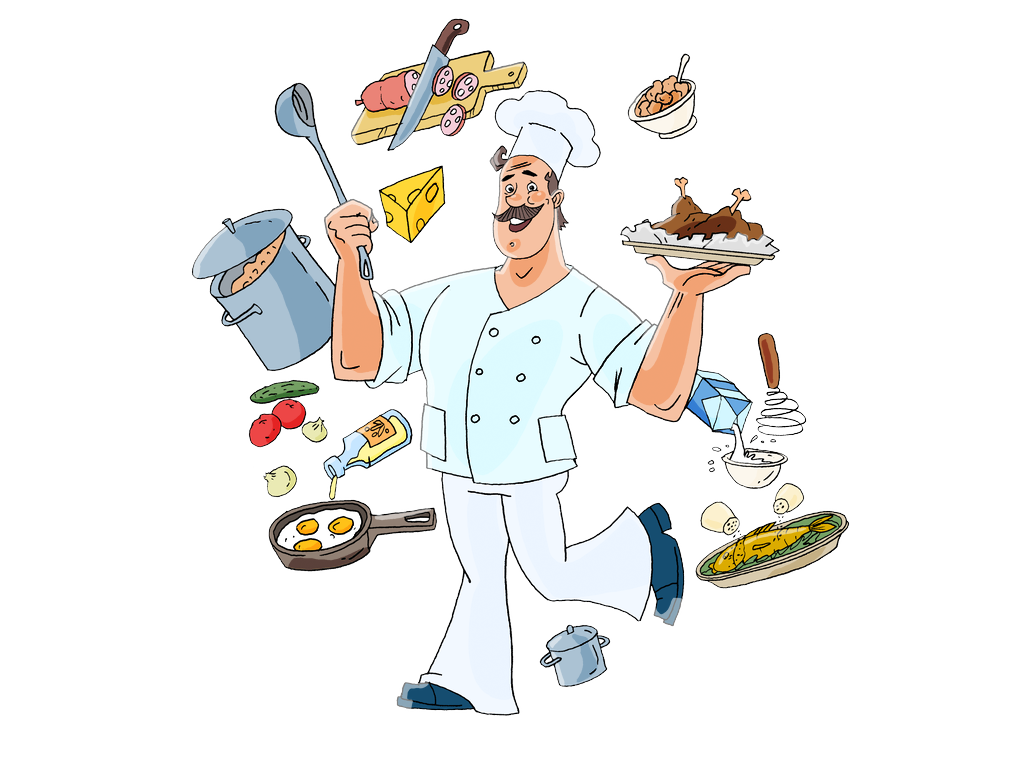 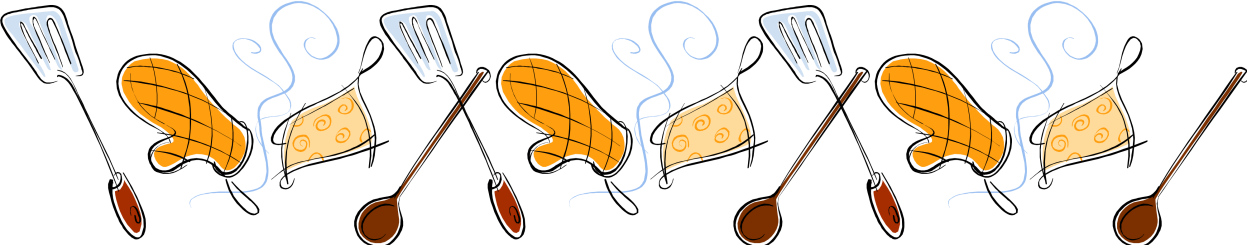 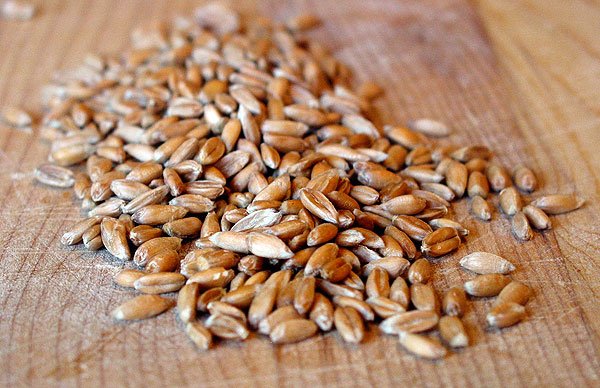 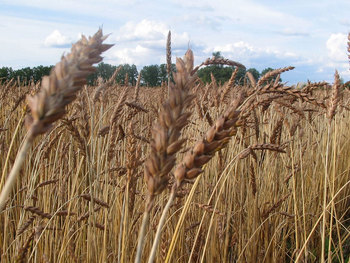 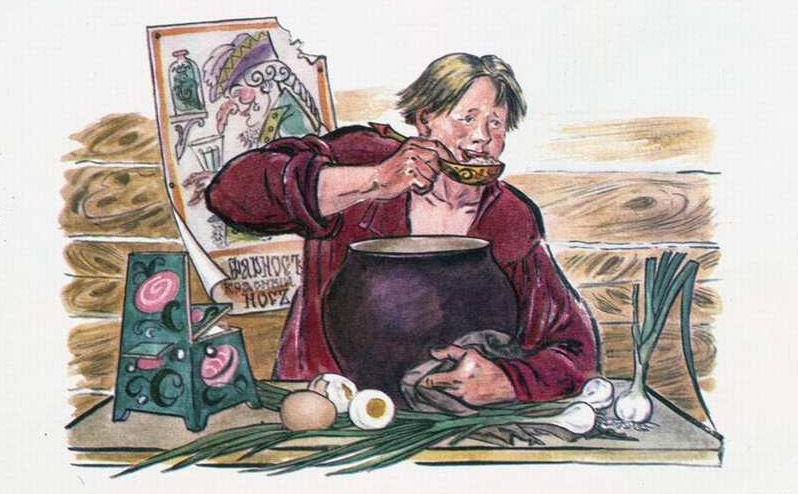 ПОЛБА
В КАШЕ СИЛА НАША
Каши
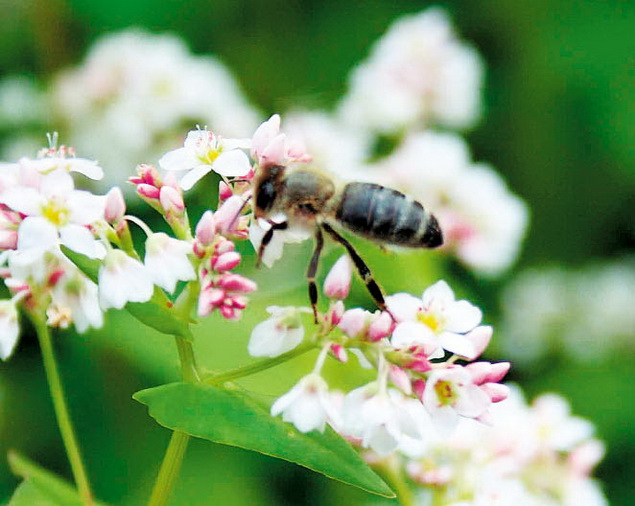 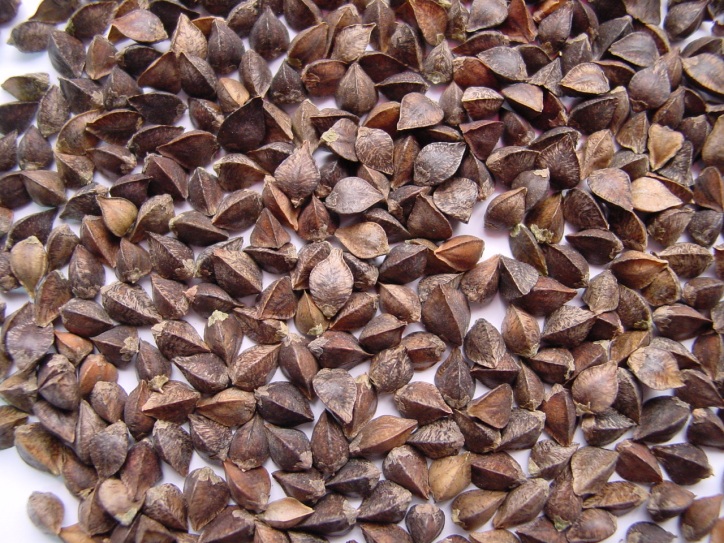 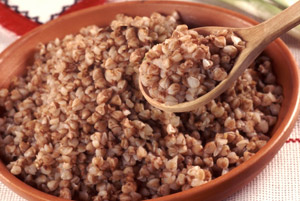 Гречиха – гречка –гречневая каша
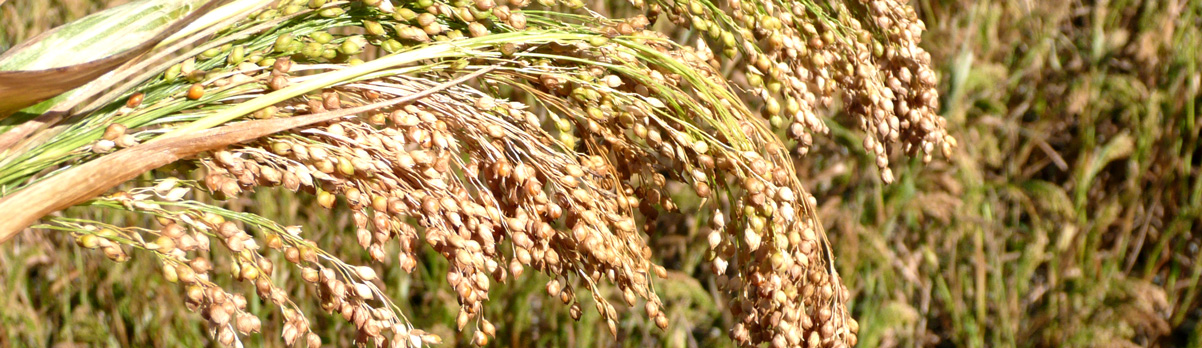 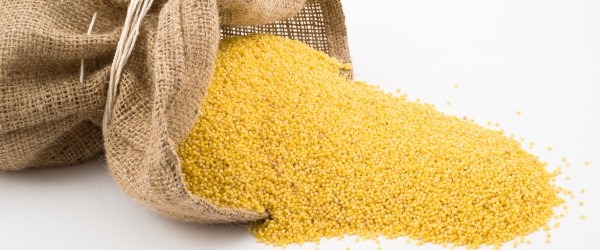 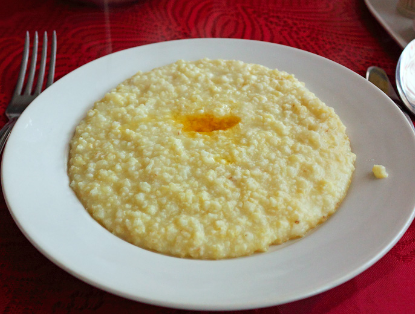 Просо – пшено – пшённая каша
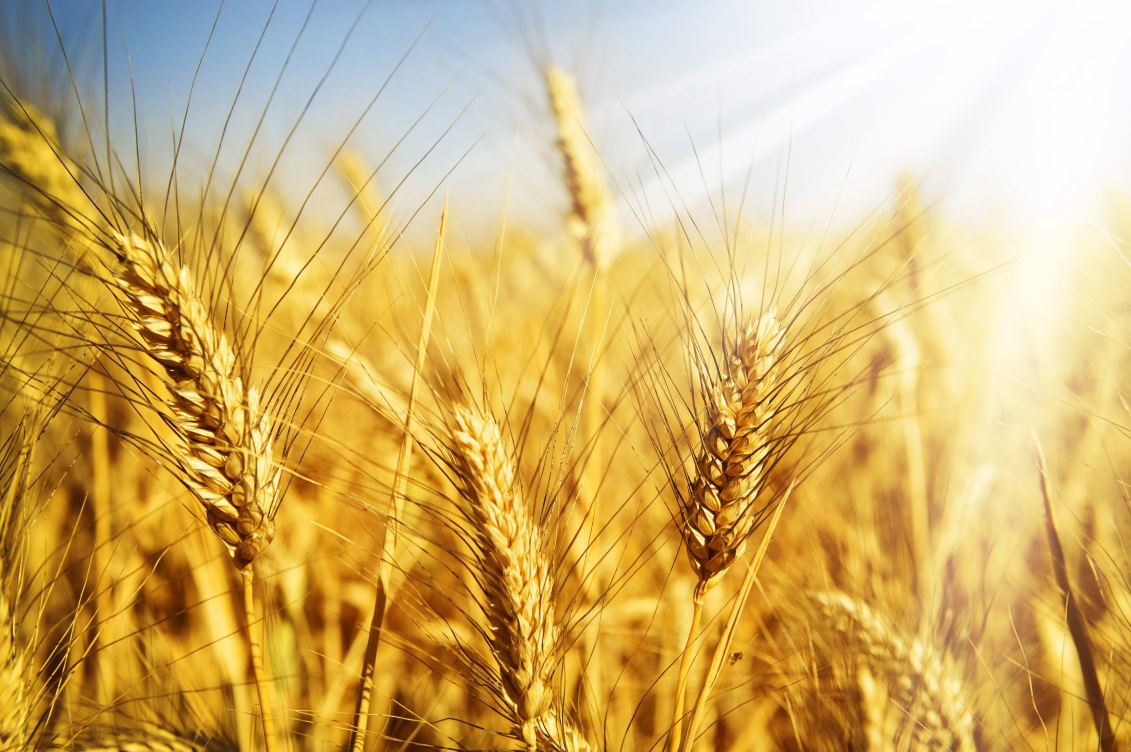 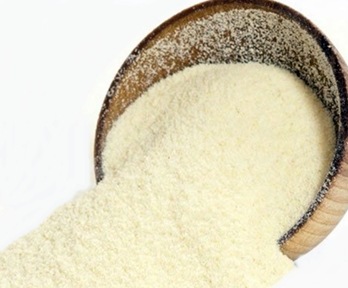 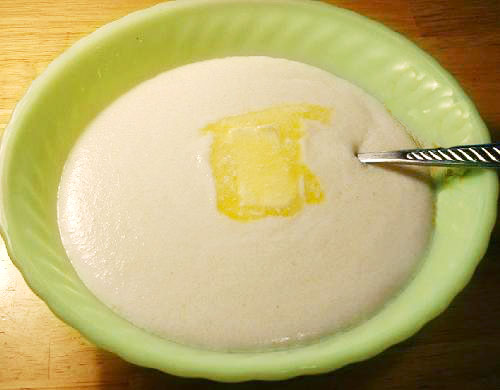 Пшеница – манная крупа- манная каша
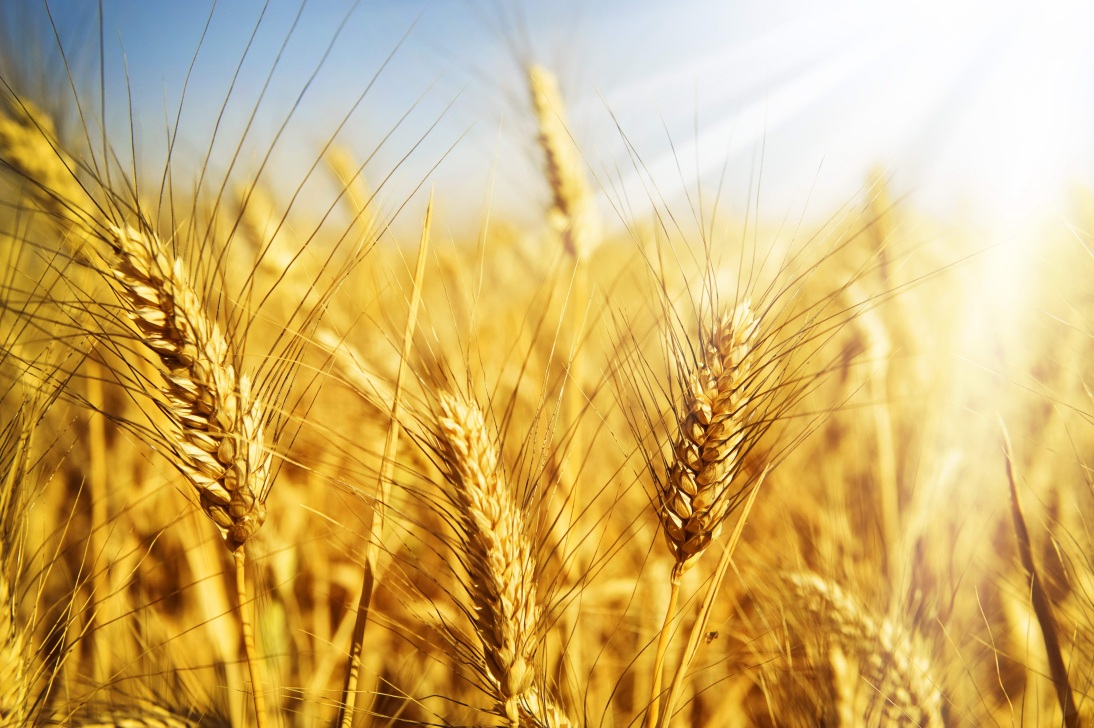 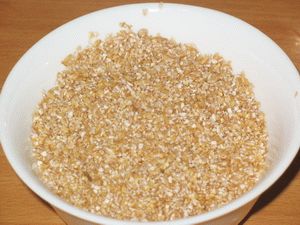 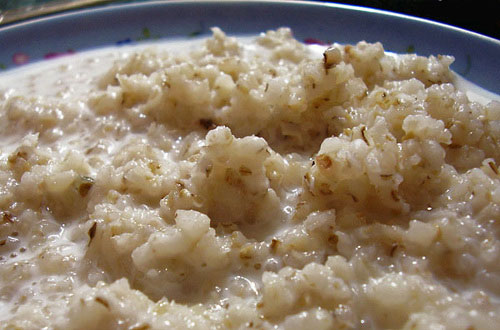 Пшеница –пшеничная крупа- пшеничная каша
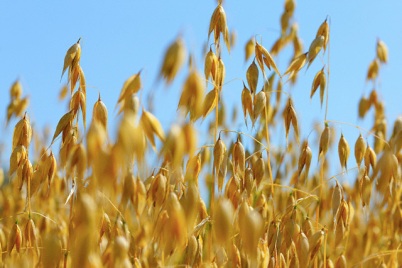 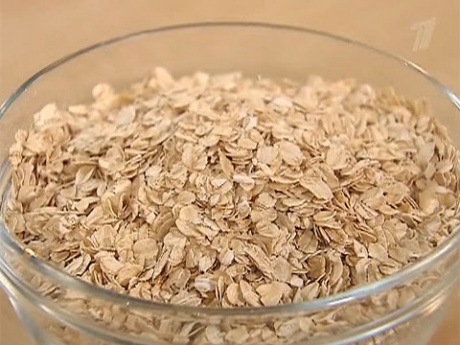 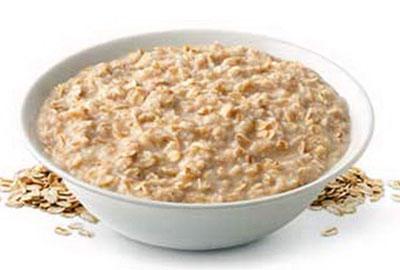 Овёс – овсяные хлопья-овсяная каша
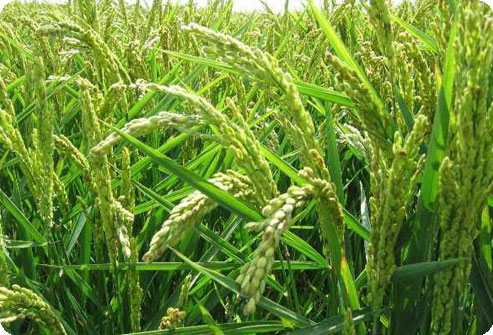 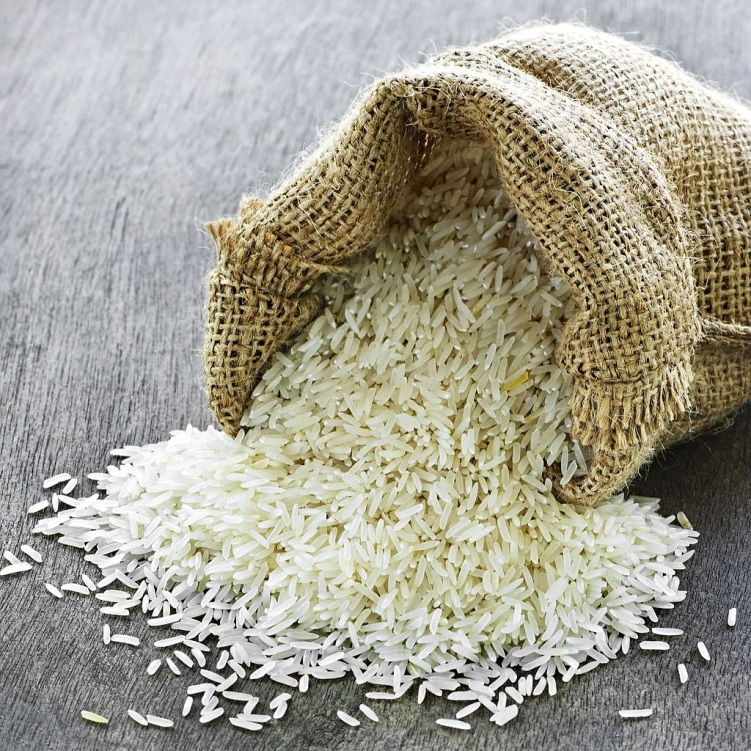 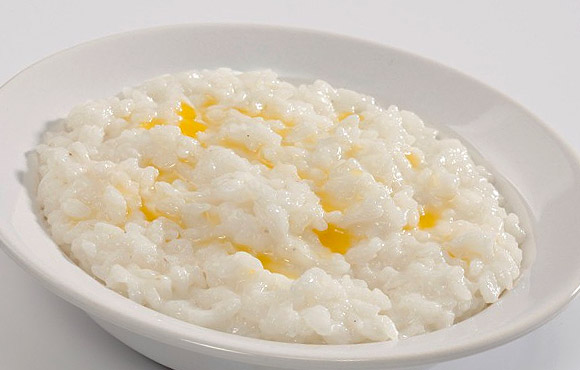 Рис – рис - рисовая каша
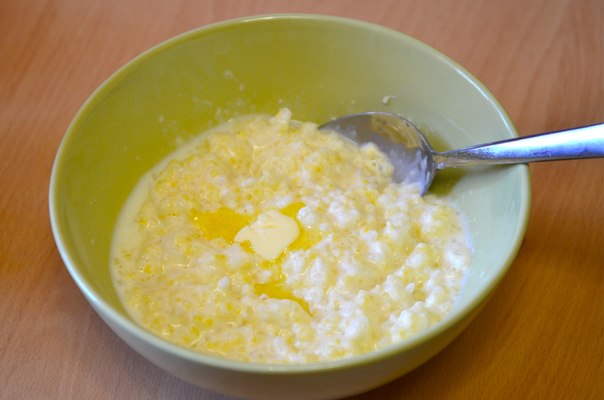 Каша «Дружба»
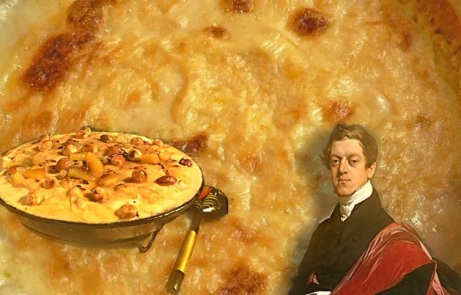 Гурьевская каша
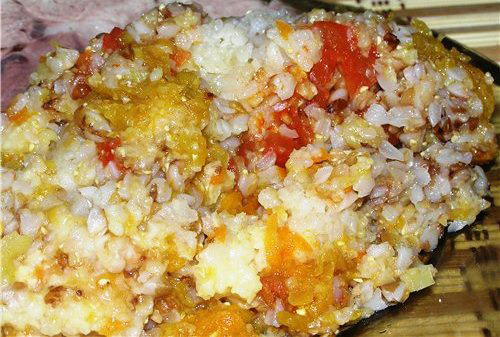 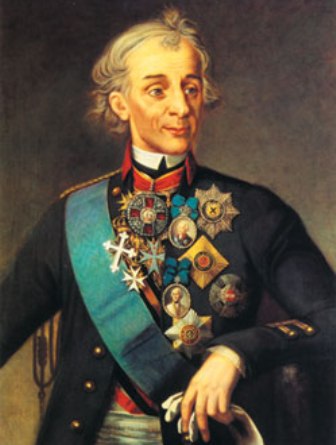 Суворовская каша
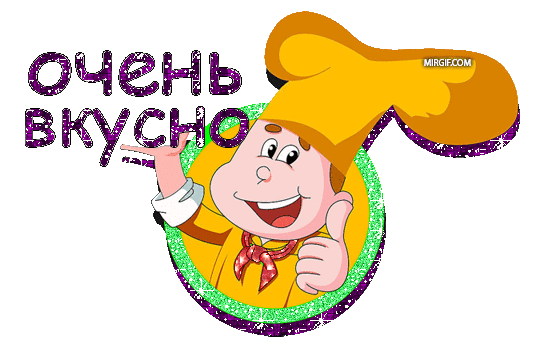 и полезно
Гречиха
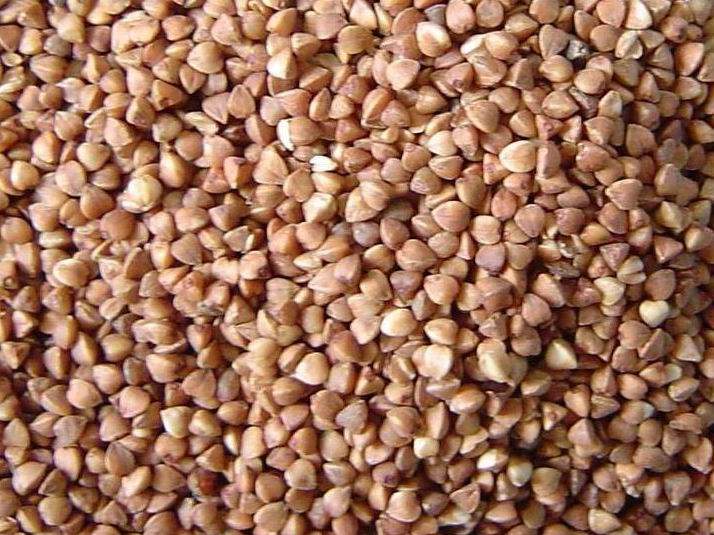 ядрица
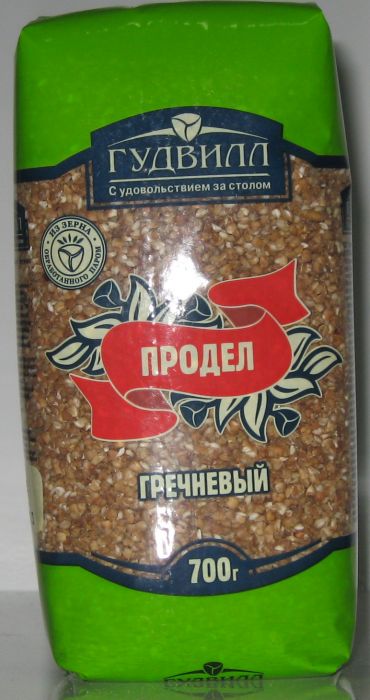 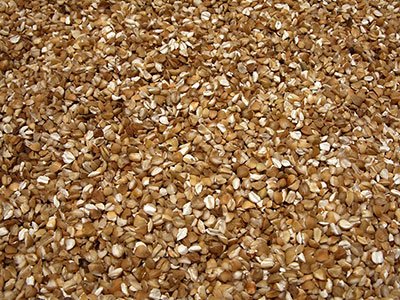 продел
Ячмень
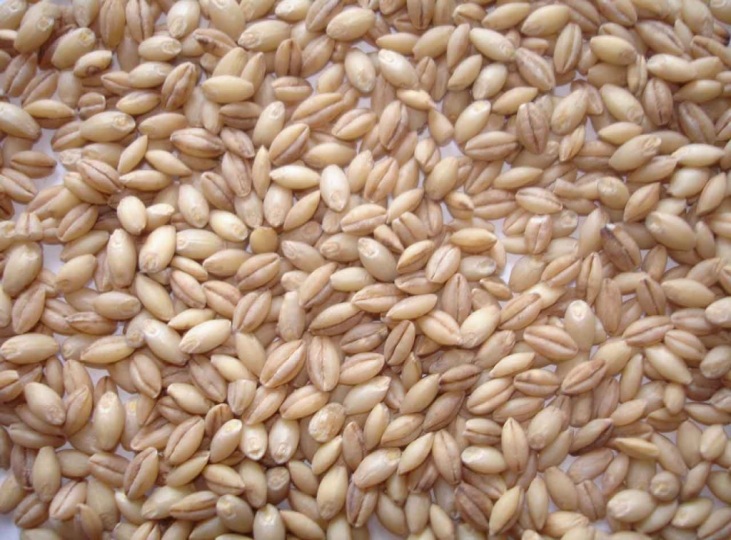 перловая крупа
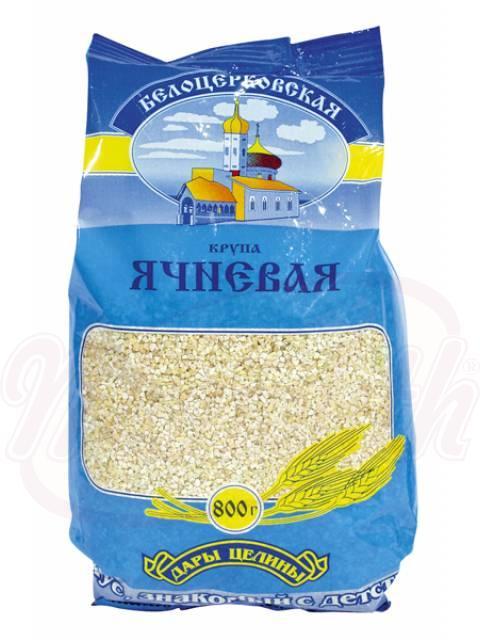 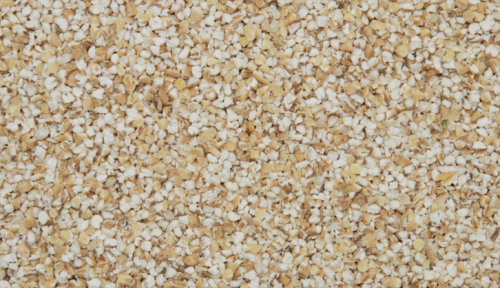 ячневая крупа
Найди свою половинку
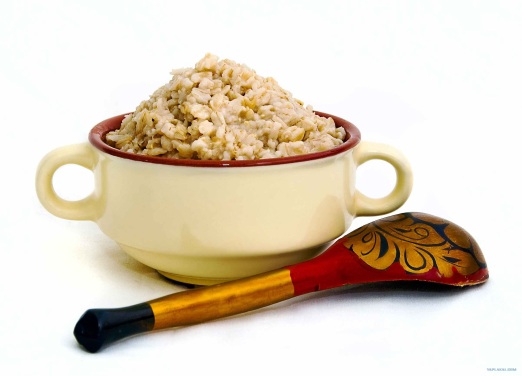 Не поле, а волнуется
Что две недели зеленеет, 
две недели колосится, 
две недели отцветает, 
две недели наливает, 
две недели подсыхает?
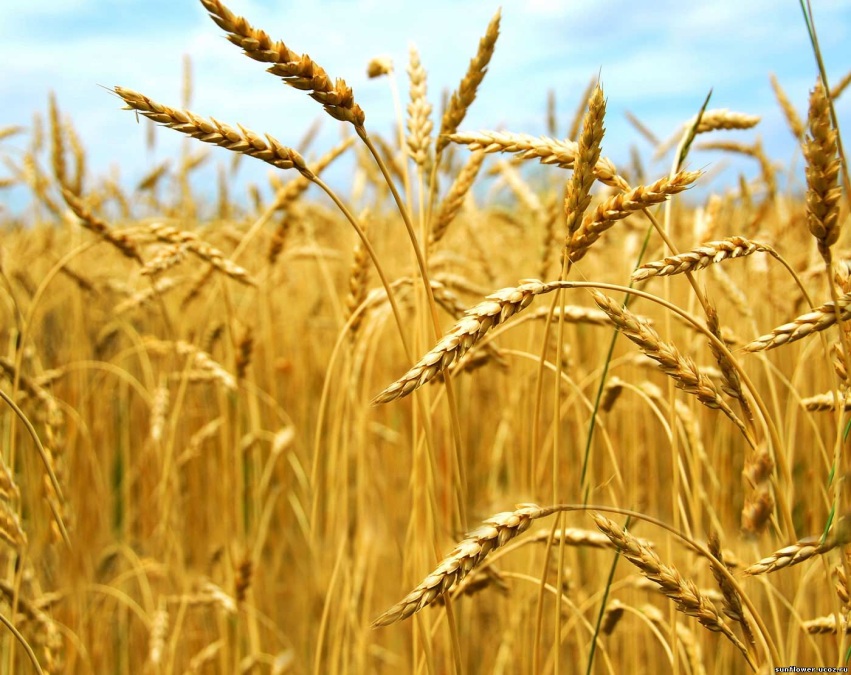 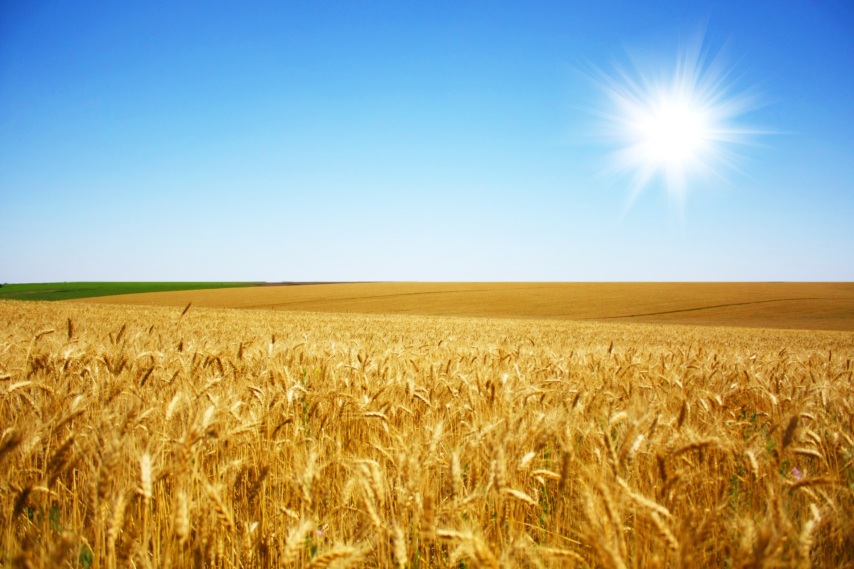 Рожь
Нива
Как на поле, на кургане стоит курочка с серьгами
Сто братьев собрались в одну избу ночевать
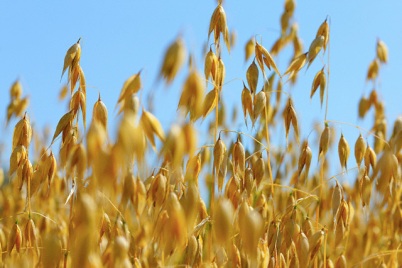 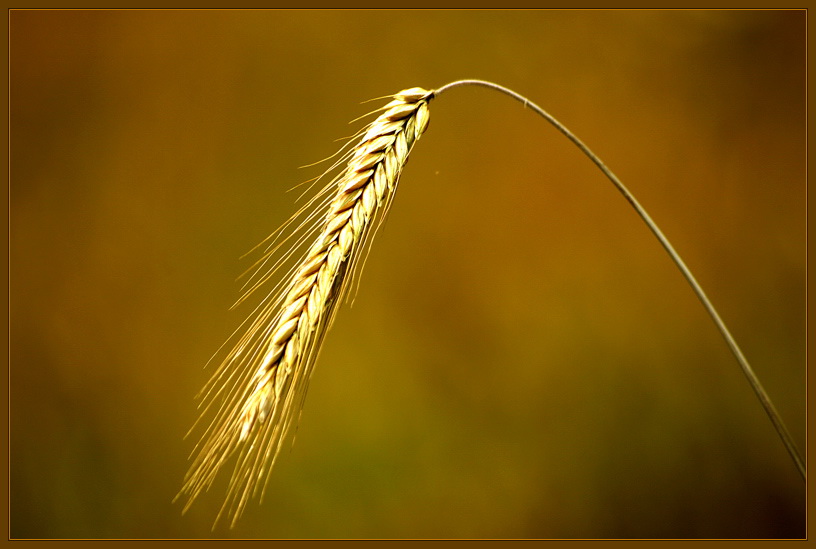 Овёс
Колос
Без рук, без ног, ползёт на батог
Мала малышка,
золота кубышка
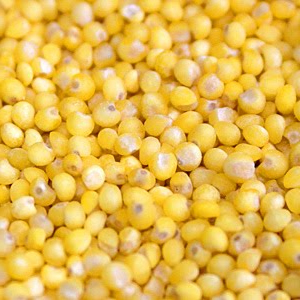 Горох
Просо
Правильное питание и спортивные нагрузки – залог здоровья!
Все, кто занимается спортом, любят каши!
Рецепт рисовой каши 
от Романа Игнашевича
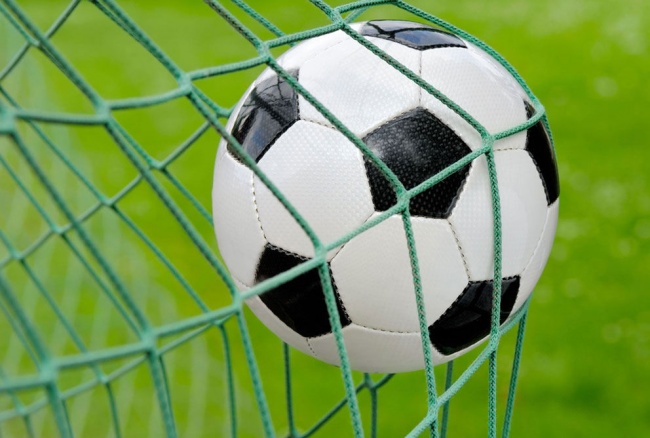 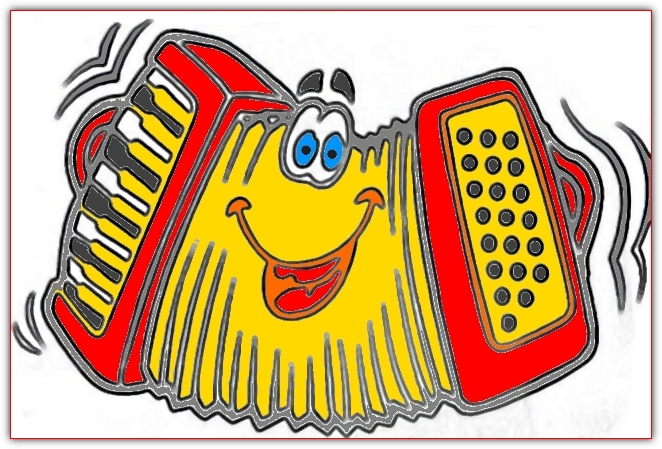 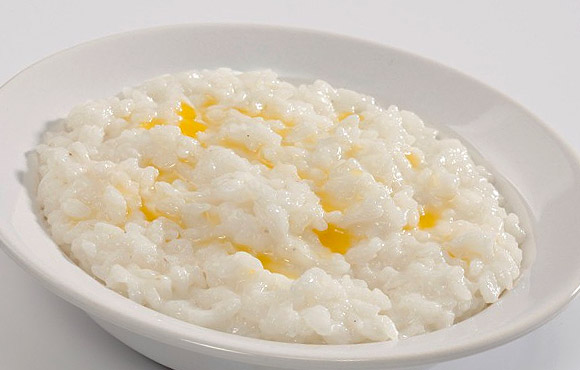 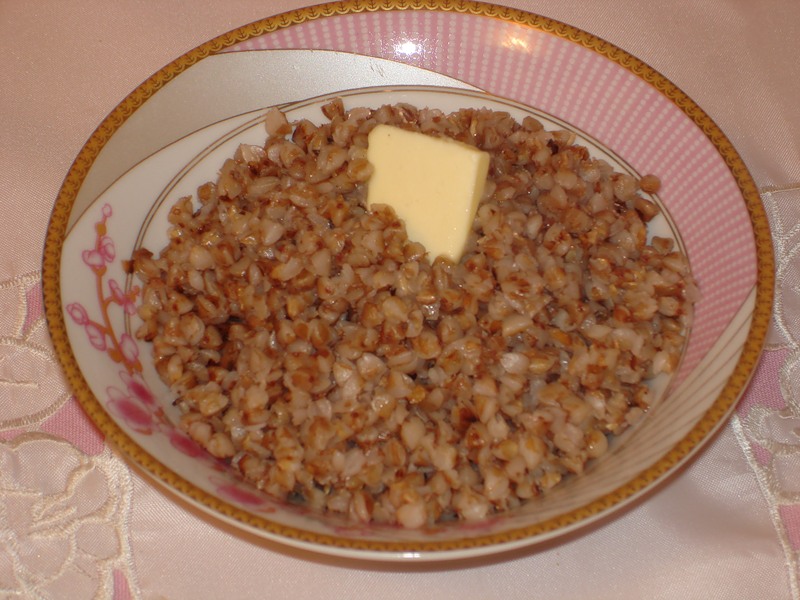 Приятного аппетита!
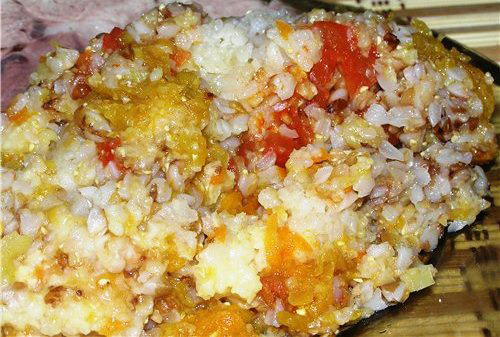